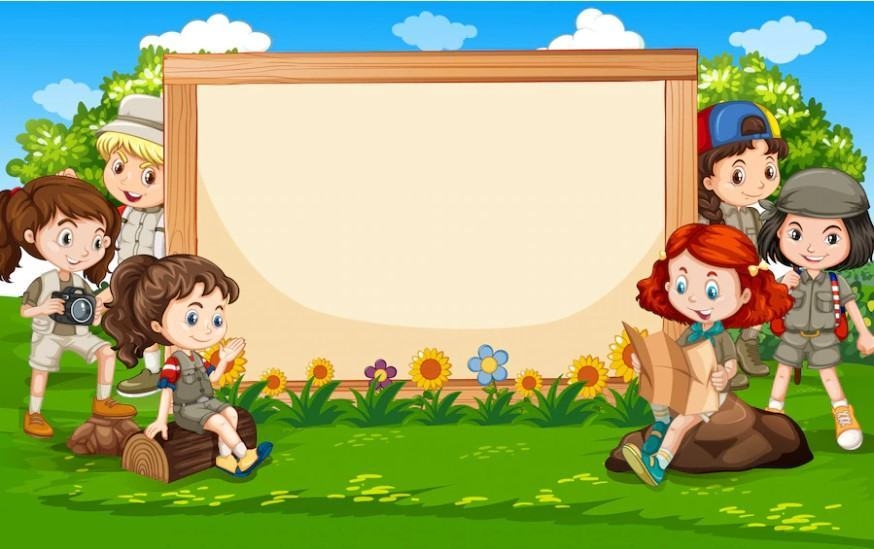 TRƯỜNG TIỂU HỌC NAM HỒNG
Nhiệt liệt chào mừng quý thầy cô về
 dự giờ thăm lớp 2B
Môn: Tự nhiên và Xã hội
Giáo viên: Bùi Thị Thanh Bình
CHỦ ĐỀ 4: THỰC VẬT VÀ ĐỘNG VẬT
11 MÔI TRƯỜNG SỐNG CỦA THỰC VẬT VÀ ĐỘNG VẬT

12 BẢO VỆ MÔI TRƯỜNG SỐNG CỦA THỰC VẬT VÀ ĐỘNG VẬT

13 THỰC HÀNH: TÌM HIỂU MÔI TRƯỜNG SỐNG CỦA THỰC VẬT VÀ ĐỘNG VẬT
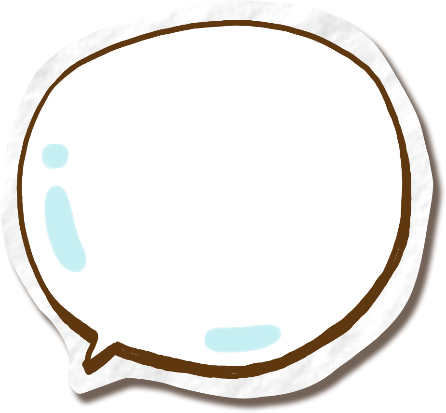 Hoạt động 1: Khởi
động
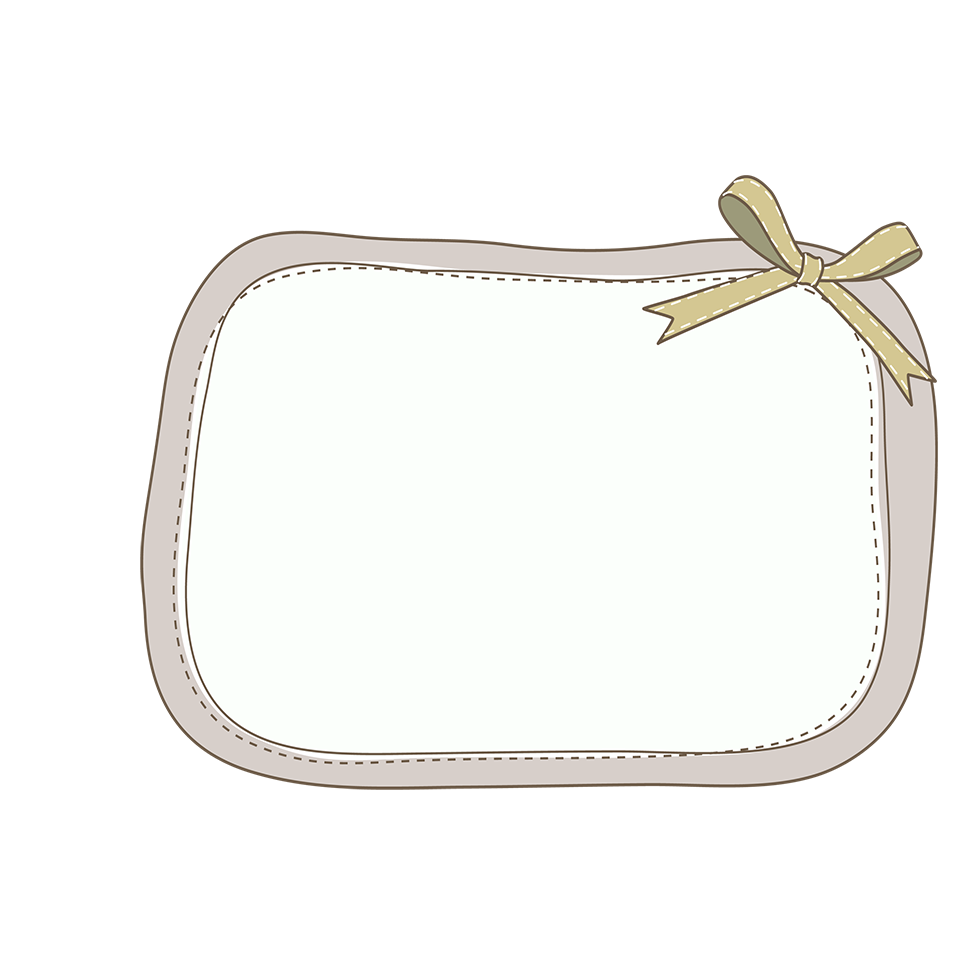 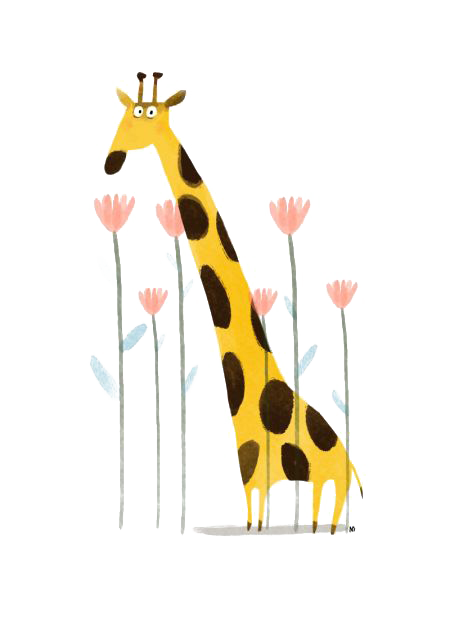 + Bài hát nhắc đến những cây nào, con vật nào?
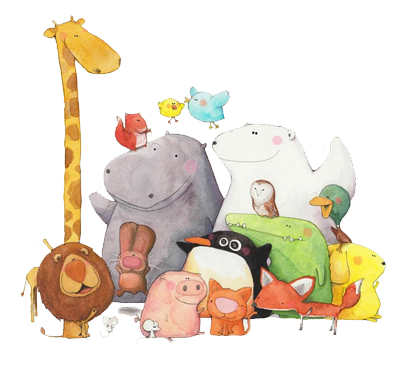 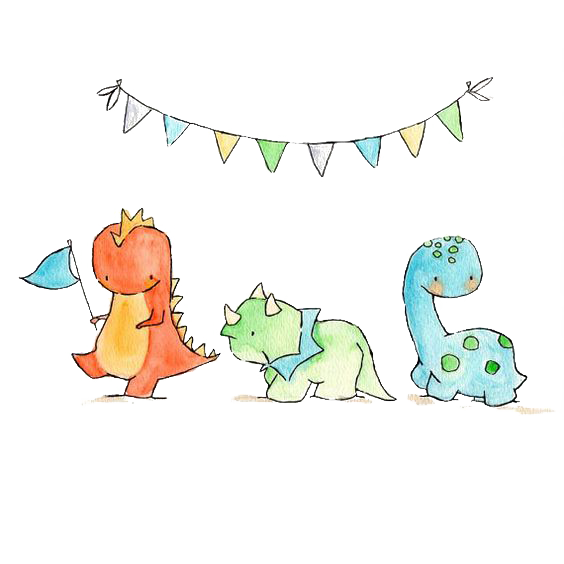 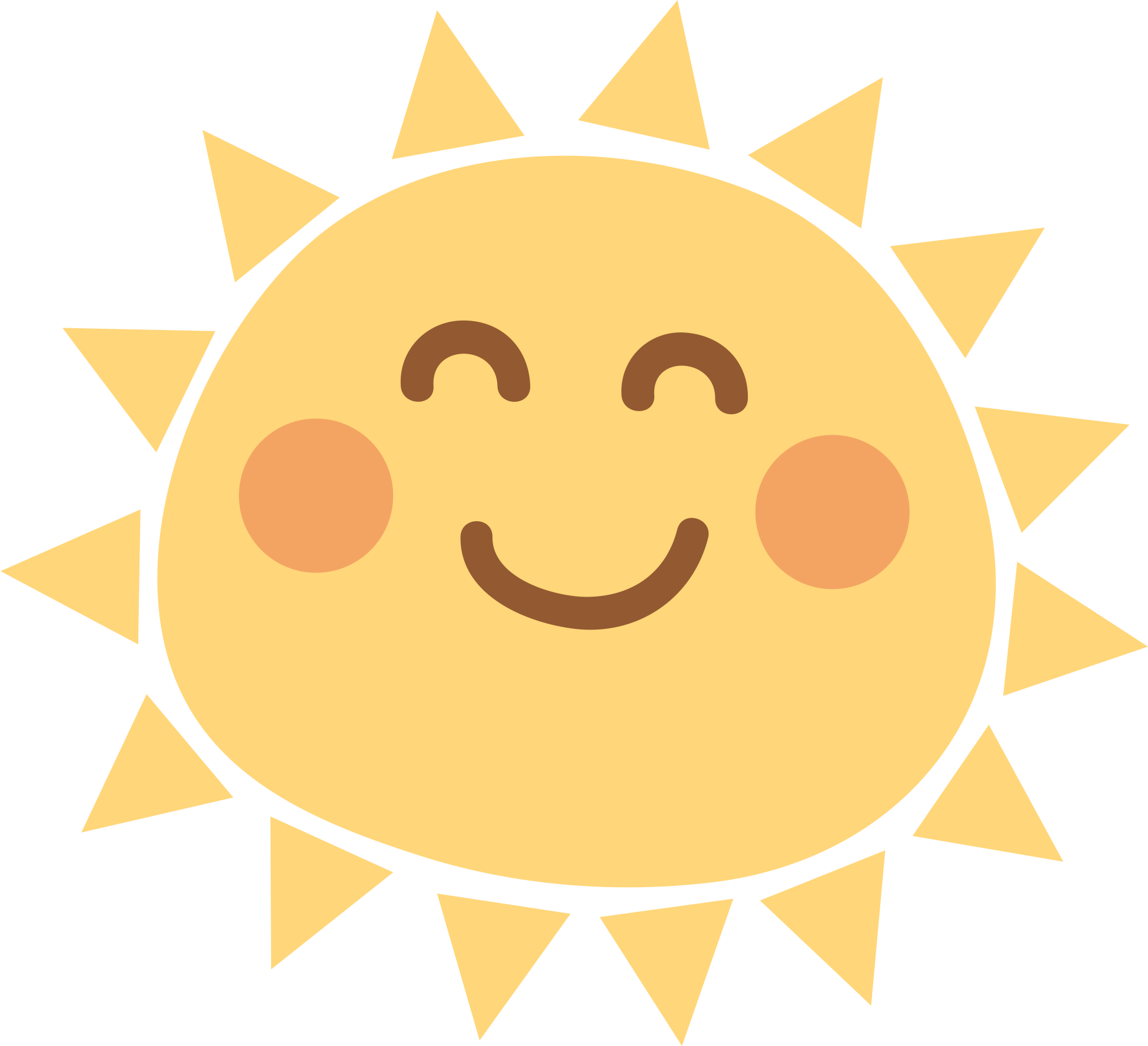 Bài 11: Môi trường sống của thực vật và động vật
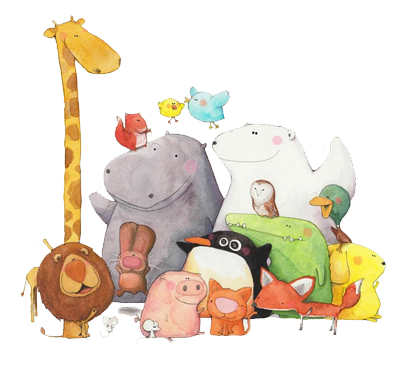 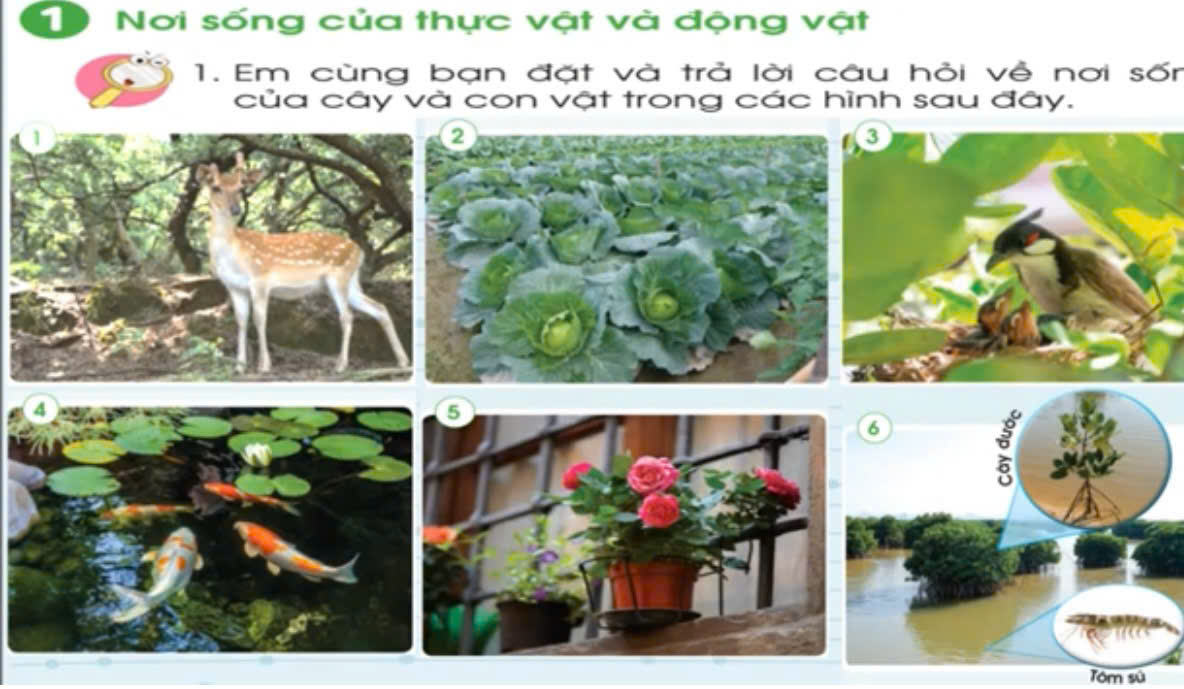 2. Hoàn thành bảng theo gợi ý dưới đây rồi chia sẻ với các bạn trong nhóm.
Hoạt động 2: Em cùng bạn đặt và trả lời câu hỏi về nơi sống của cây và con vật trong các hình sau đây.
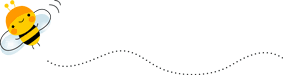 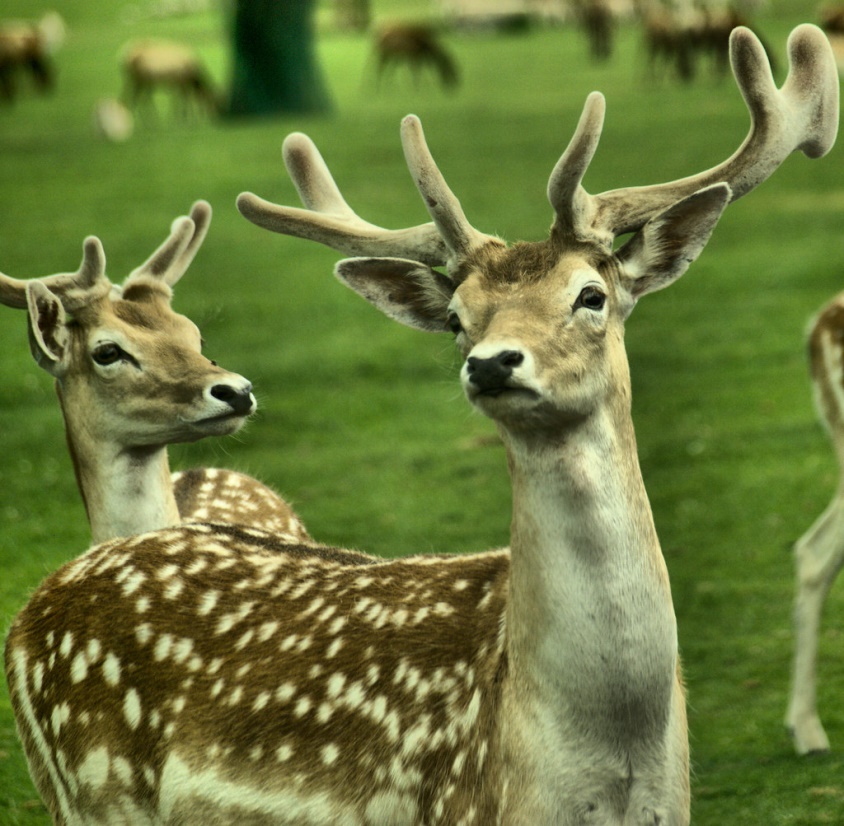 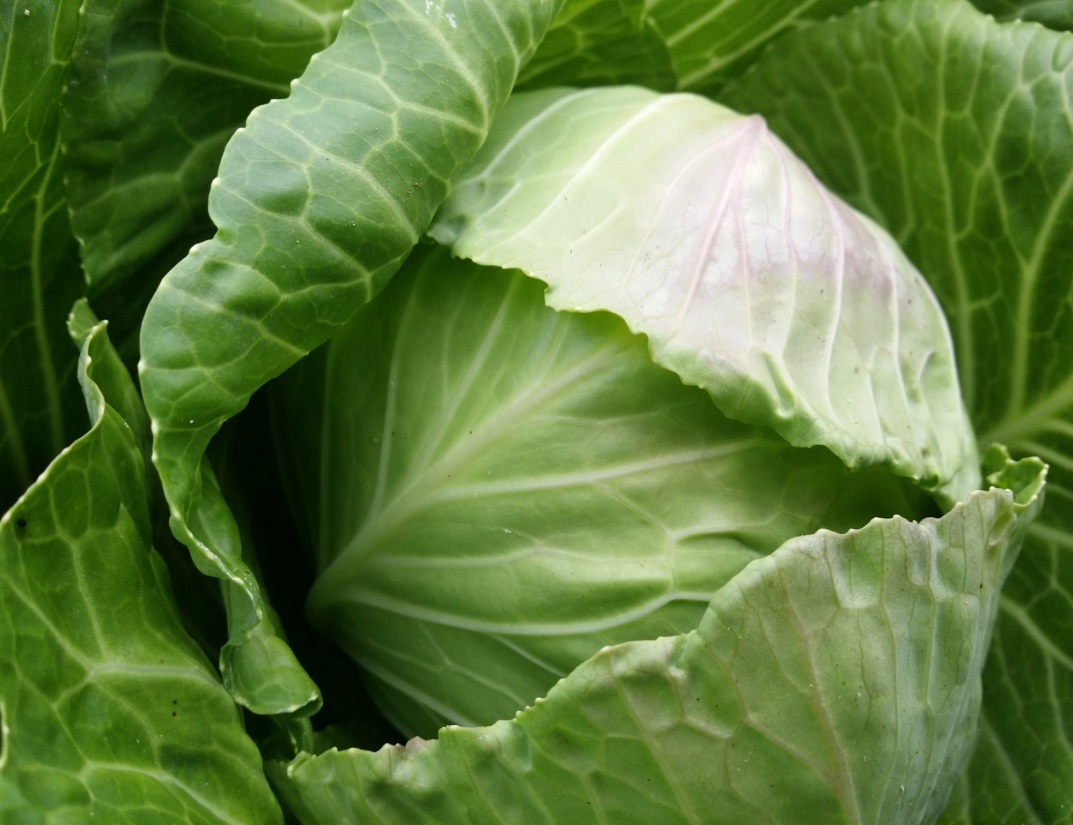 Hoạt động 2: Em cùng bạn đặt và trả lời câu hỏi về nơi sống của cây và con vật trong các hình sau đây.
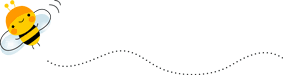 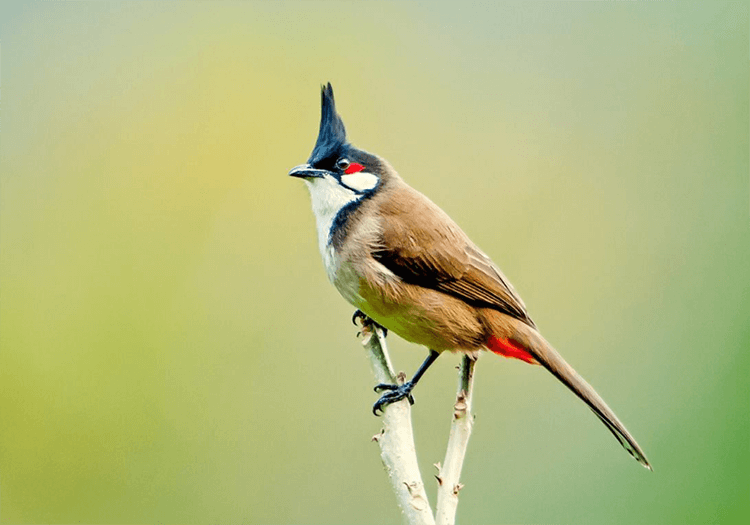 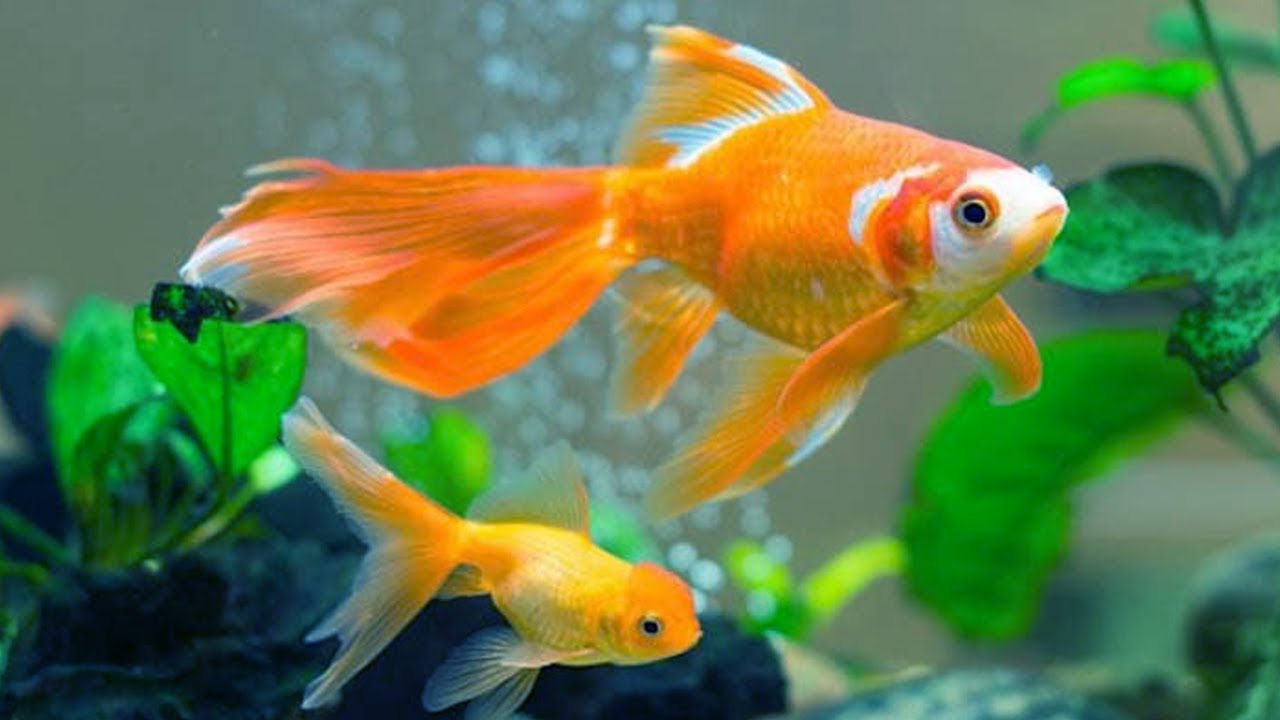 Hoạt động 2: Em cùng bạn đặt và trả lời câu hỏi về nơi sống của cây và con vật trong các hình sau đây.
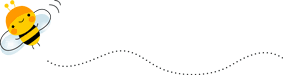 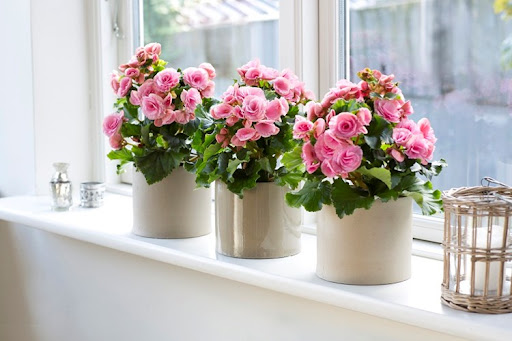 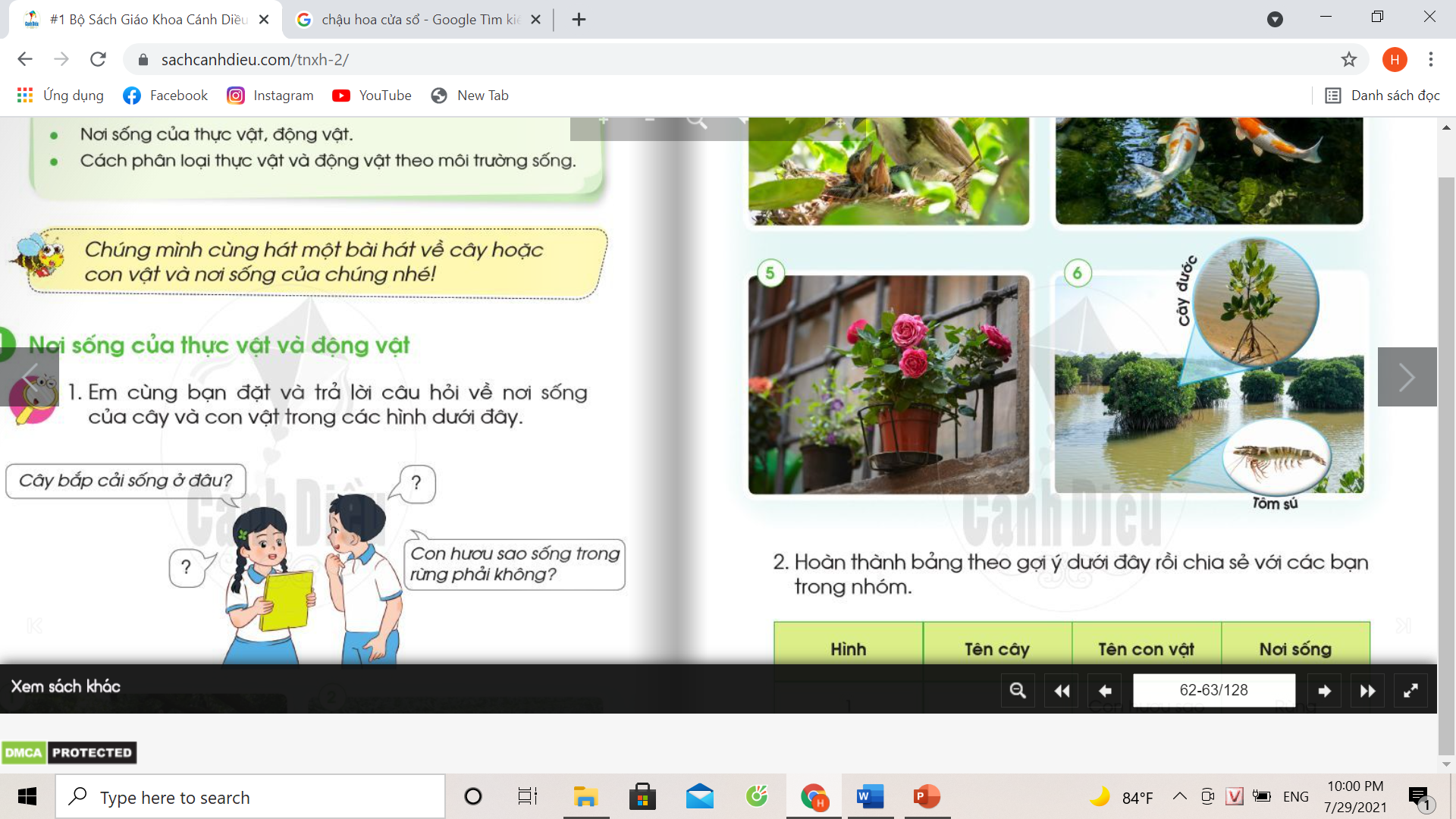 Kết luận: Mỗi loài thực vật, động vật đều có một nơi sống. Thực vật và động vật có thể sống được ở nhiều nơi khác nhau như trong nhà , ngoài đồng ruộng, trên rừng, dưới ao, hồ, sông, biển,...
Hoạt động 3: Hãy kể tên và nơi sống của một số cây con vật xung quanh em.
Thực  vật có ích lợi gì ?
-Thực vật cung cấp ô xi cho con người tạo ra một bầu không khí trong lành làm giảm đi tình trạng ô nhiễm môi trường. 
Cung cấp gỗ , cung cấp nguồn lương thực, thực phẩm  cho con người. Trồng cây để chống xói mòn,  chống lũ lụt . 
Cung cấp nguồn dược liệu gia vị.
Cho bóng mát vàđiều hòa không khí
Các con vật có ích lợi gì ?
Cung cấp thức  ăn cho con người : thịt, trứng … 
làm cảnh , làm thuốc  , làm đồ trang sức , làm xiếc , làm thí nghiệm , cung cấp nguyên liệu cho ngành mỹ nghệ , may mặc 
dùng để trang trí vv …
Các em cần  làm gì để cho sân trường  mình luôn xanh sạch đẹp ?
Chúng ta không hái hoa bẻ cành  về mùa nắng phải tưới nước.
Đối với các loài chim các em không bắt các chú chim con về nuôi chăm sóc không chu đáo nó sẽ chết.
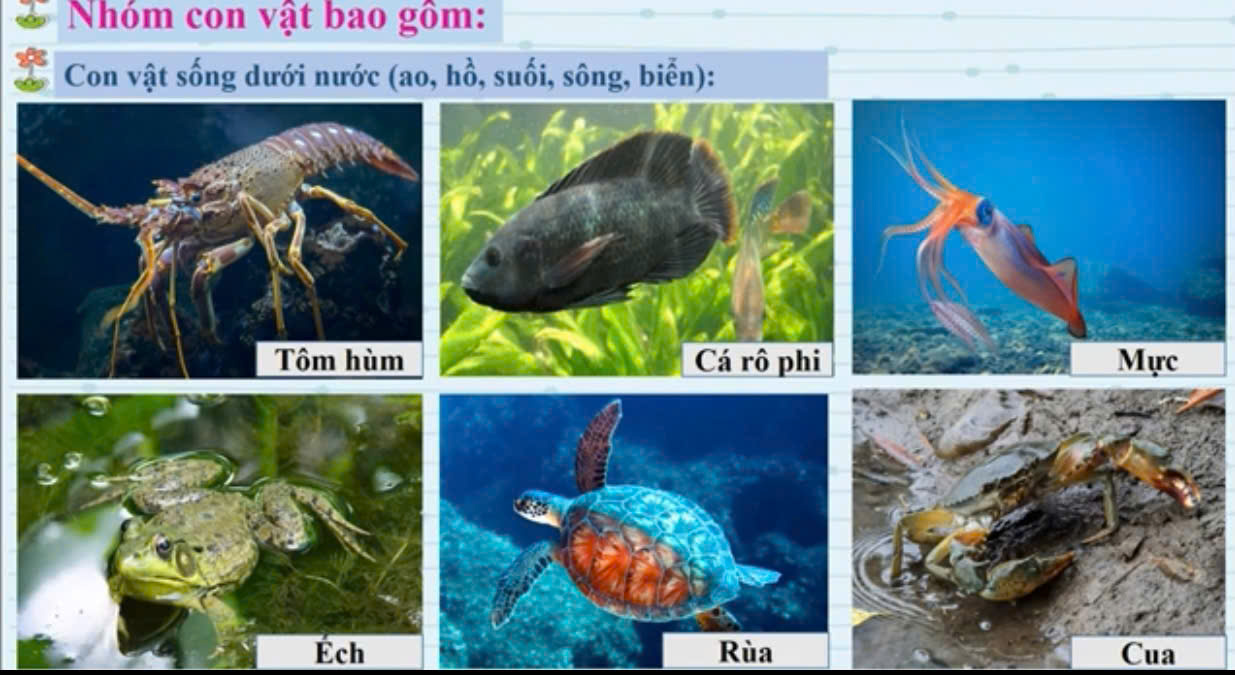 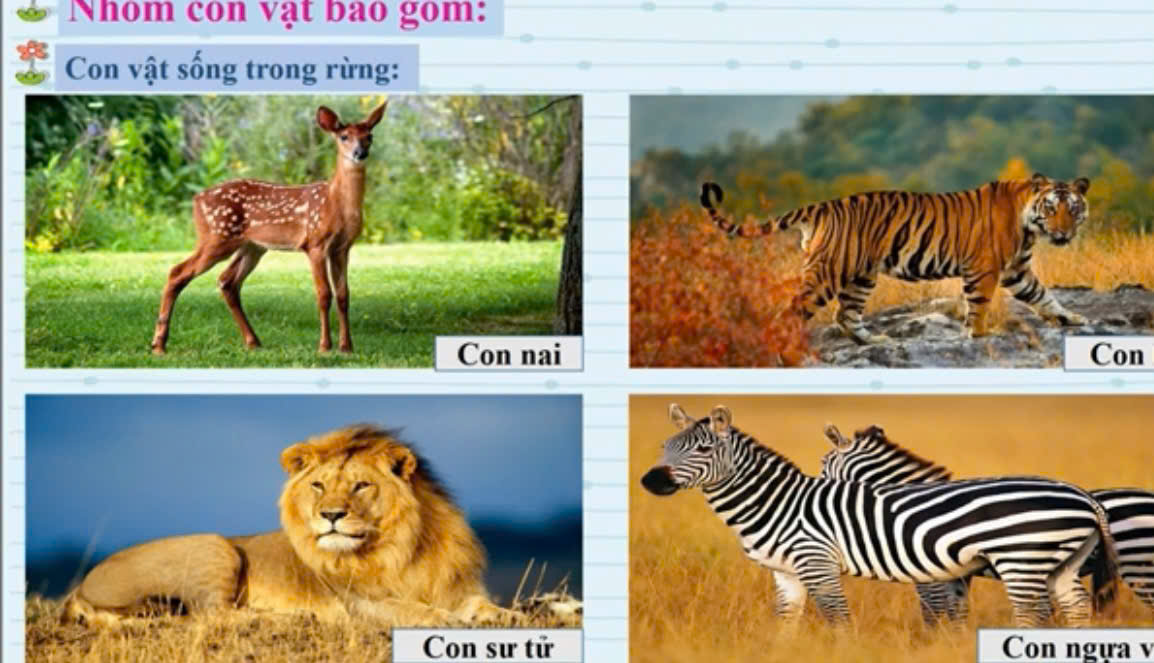 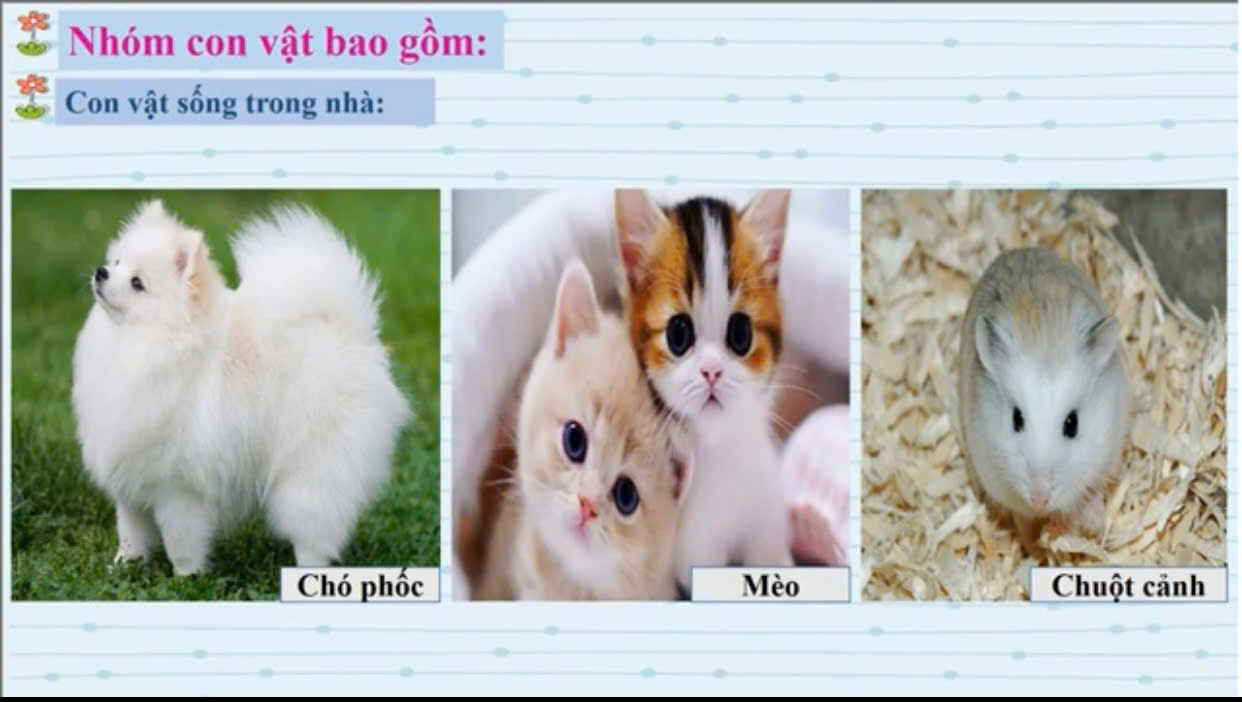 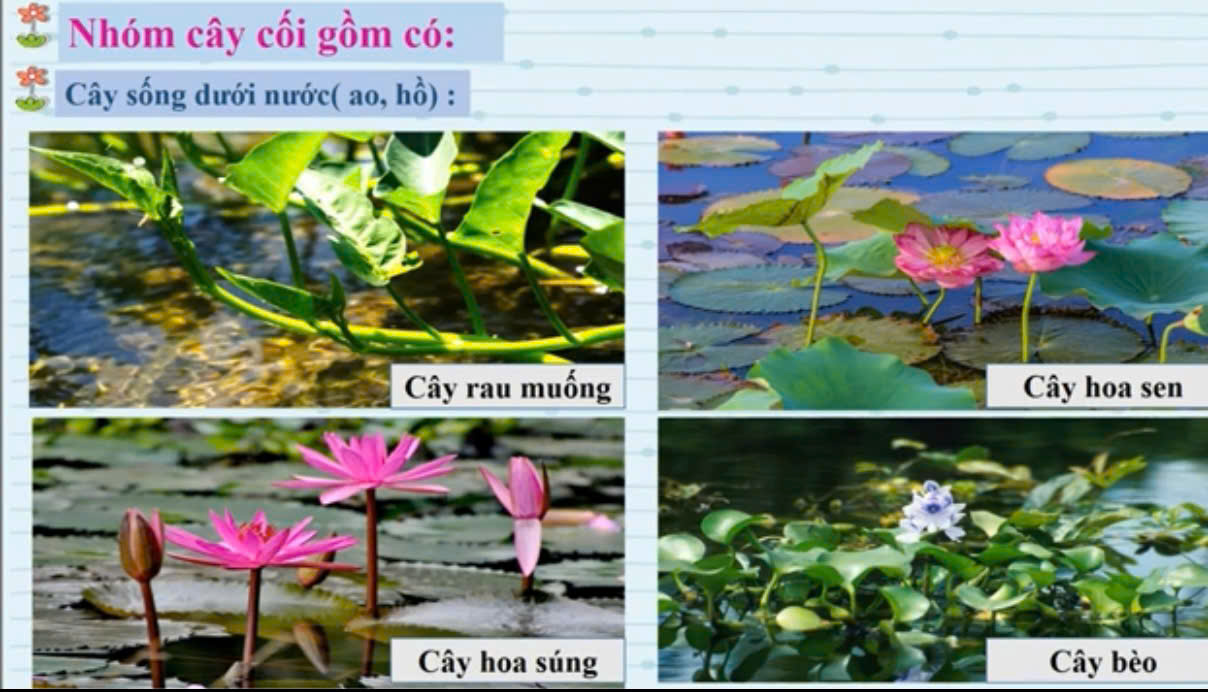 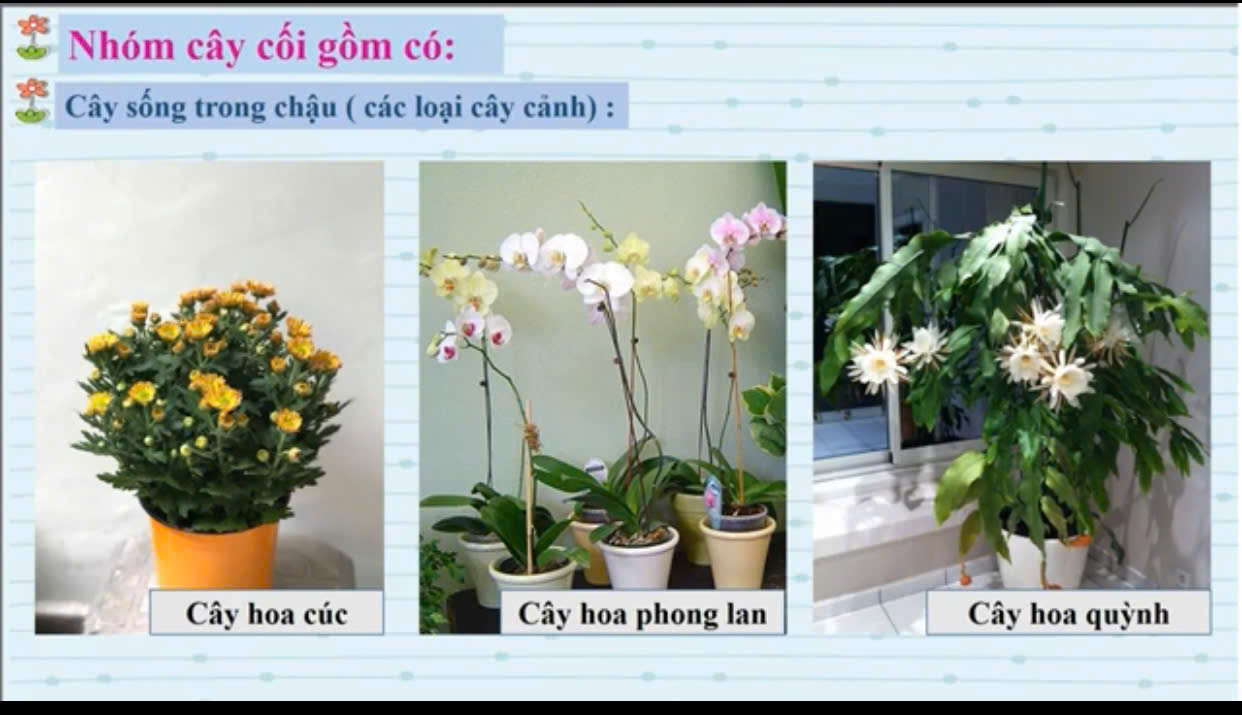 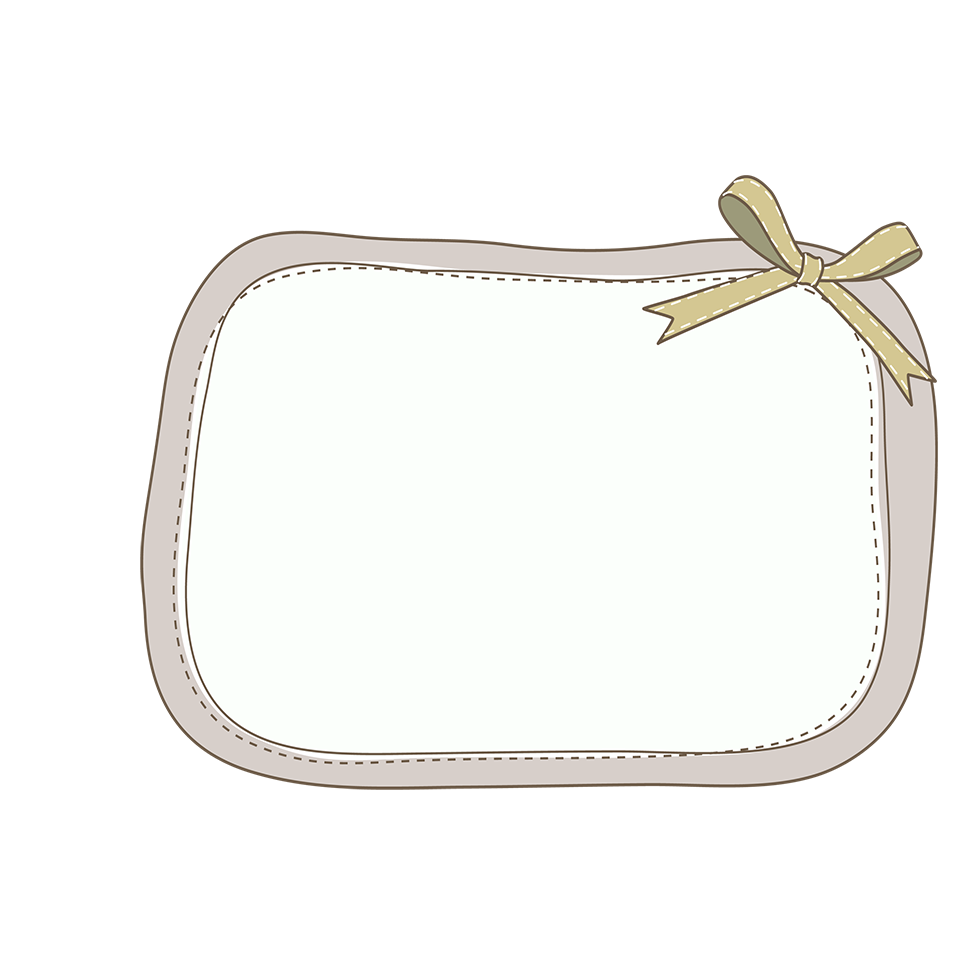 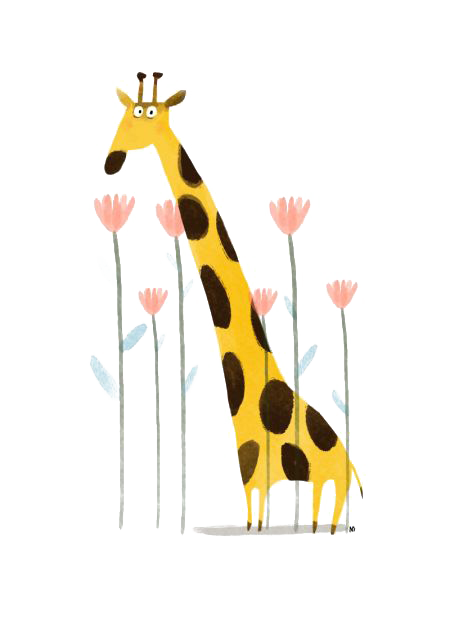 CẢM ƠN CÁC THẦY CÔ VÀ CÁC EM 
HỌC SINH !
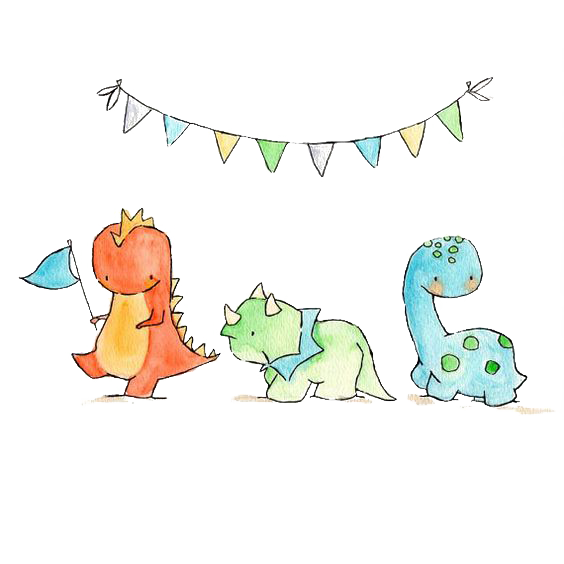 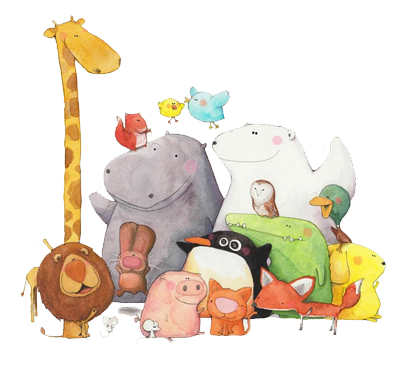